2 VMBO-KGT deel 1
3.4 De Stelling van Pythagoras
Korte zijde berekenen
Korte zijde berekenen
Theorie
Voorbeeld
C
© Noordhoff Uitgevers bv
Opgave
Bereken de korte zijde BC.
Rond af op één decimaal.
?
7,4 cm
3 cm
Aanpak
A
B
8 cm
3 Bereken de lengte van BC.
1 Zet een vraagteken voor de zijde die je moet berekenen.
1 Maak een werkschema en vul alles in wat je weet.
Bereken ook het onbekende kwadraat.
2 Bereken de kwadraten.
Uitwerking
32
=
9
kz2 =
…
9
?
kz2 =
…
55
64 - 9 = 55
+
…
lz2 =
82
64
64
=
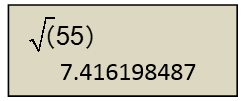 7,41…
zijde
korte
=
=
© Noordhoff Uitgevers bv